DSA Disturbi Specifici di Apprendimento
Corsista:  Giardullo Concetta
a.s.2015/2016
Percorso formativo per la promozione di figure di coordinamento per i docenti specializzati sul sostegno.
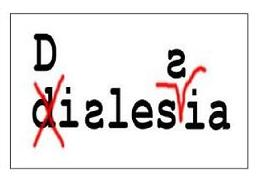 Legge quadro sull’handicap 104/92
E’ persona handicappata colui che presenta una minorazione fisica, psichica o sensoriale, stabilizzata o progressiva, che è causa di
difficoltà di apprendimento, di relazione o di
integrazione lavorativa e tale da determinare
un processo di svantaggio sociale o di
emarginazione.
La Legge 170/2010 nella sostanza conferma tutte le precedenti note e circolari e tutto l’impianto delle forme compensative e dispensative che erano già state suggerite
Legge 170/2010
• Personalizzazione e individualizzazione della didattica (PDP)
• Provvedimenti compensativi e dispensativi
• Diverse modalità per la lingua straniera
• Adeguate forme di verifica e valutazione
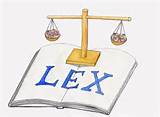 Linee guida del 2011
Basandosi sul fatto che gli individui apprendono
in maniera diversa uno dall’altro chiede un
insegnamento che tenga conto degli stili di
apprendimento e alle diverse strategie che lo
caratterizzano.
Citando all’art. 3 la didattica individualizzata e
personalizzata. Strumenti compensativi e
misure dispensative.
Gli individui
apprendono in maniera
diversa l’uno dall’altro.
 L’insegnamento deve
tener conto dello stile
di apprendimento di
ciascuno.
Questo favorisce tutti
gli alunni.
Per un alunno con DSA
è essenziale per
raggiungere il successo
scolastico.
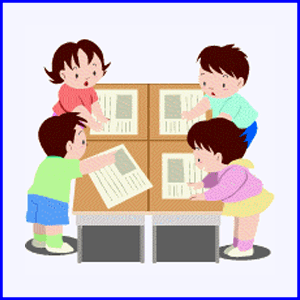 Didattica personalizzata e individualizzata
• La Legge 170/2010 dispone che le istituzioni scolastiche garantiscano «l’uso
di una didattica individualizzata e personalizzata, con forme efficaci e
flessibili di lavoro scolastico che tengano conto anche di caratteristiche
peculiari del soggetto, quali il bilinguismo, adottando una metodologia e una
strategia educativa adeguate».
• I termini individualizzata e personalizzata non sono da considerarsi sinonimi.
[…] L’azione formativa individualizzata pone obiettivi comuni per tutti i
componenti del gruppo-classe, ma è concepita adattando le metodologie in
funzione delle caratteristiche individuali dei discenti.
• L’azione formativa personalizzata ha, in più, l’obiettivo di dare a ciascun
alunno l’opportunità di sviluppare al meglio le proprie potenzialità e, quindi,
può porsi obiettivi diversi per ciascun discente.
• La legge 170/2010 richiama le
Istituzioni scolastiche
all’obbligo di garantire
“l’introduzione di strumenti
compensativi, compresi i
mezzi di apprendimento
alternativi e le tecnologie
informatiche, nonché misure
dispensative da alcune
prestazioni non essenziali ai
fini della qualità dei concetti da
apprendere.”
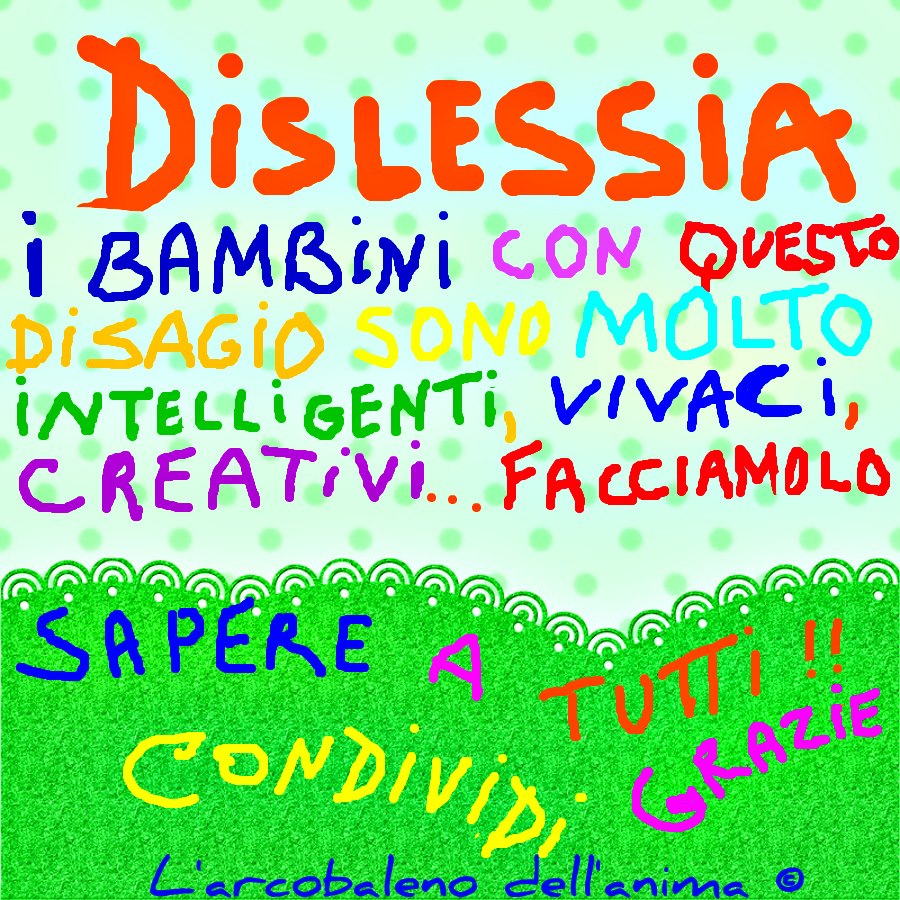 Strumenticompensativi
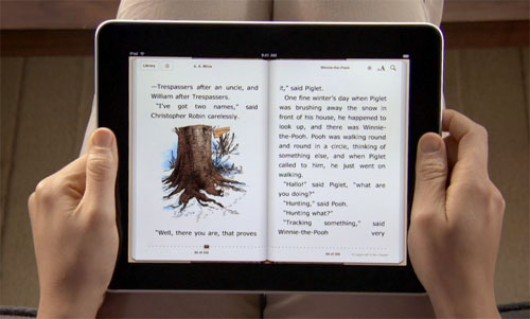 Sintesi vocale
• Registratore
• Programmi di video scrittura
con correttore ortografico
• Calcolatrice
• Tabelle, formulari, mappe concettuali, ecc.
Tali strumenti sollevano l’alunno o lo studente con
DSA da una prestazione resa difficoltosa dal disturbo,
senza peraltro facilitargli il compito dal punto di vista
cognitivo.
Misure dispensative
• Maggior tempo per lo svolgimento di una prova
• Contenuto di una prova ridotto, ma disciplinarmente significativo

Le misure dispensative, al fine di non creare percorsi
immotivatamente facilitati, dovranno essere sempre
valutate sulla base dell’effettiva incidenza del
disturbo sulle prestazioni richieste.
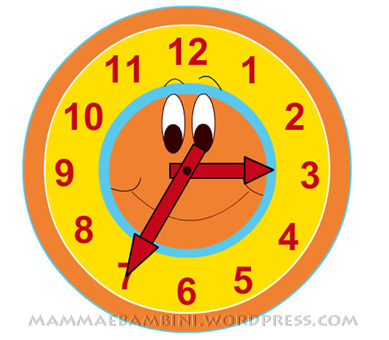 Piano Didattico Personalizzato
• Non dopo il primo trimestre (60gg)
• Deve contenere almeno le seguenti voci:
– Dati anagrafici dell’alunno
– Tipologia del disturbo
– Attività didattiche
individualizzate
– Attività didattiche
personalizzate
– Strumenti compensativi utilizzati
– Misure dispensative adottate
– Forme di verifica e
valutazione personalizzate
• Raccordo con la famiglia
• Sulla base di questa documentazione vengono predisposte le modalità delle prove e delle verifiche in corso d’anno e a fine ciclo.
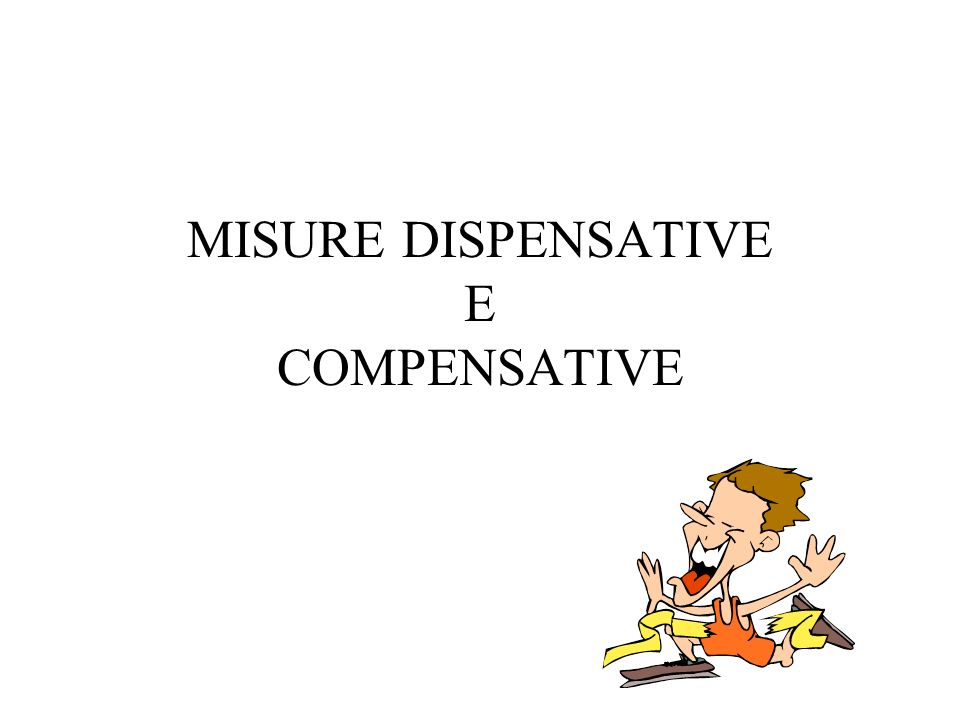 Sono necessari
• Flessibilità nelle proposte didattiche
• Il successo
• La gratificazione
• La finalizzazione delle attività
• Condivisione degli obiettivi educativi
fra scuola, famiglia, sanità
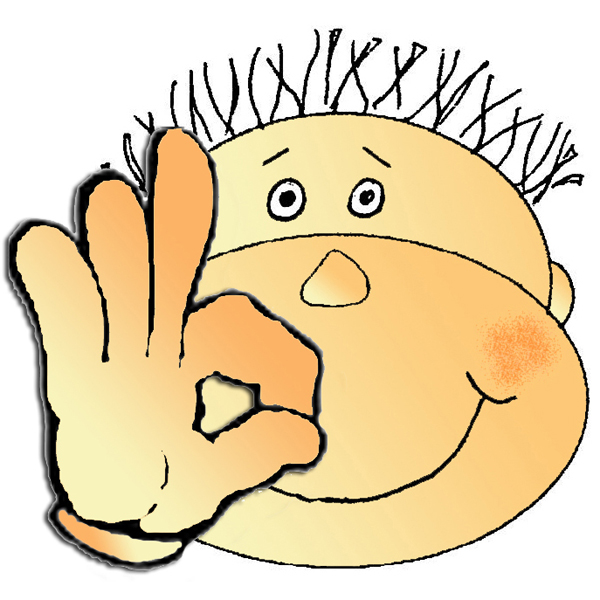 Lingue straniere
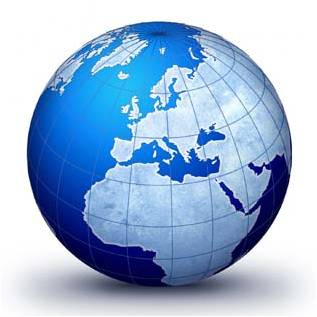 • Trasparenza linguistica di una lingua
• Scegliere – ove possibile – una lingua che
abbia una trasparenza linguistica maggiore
• Assegnare maggiore importanza alla abilità
orali rispetto a quelle scritte.
• Consegnare il testo scritto qualche giorno
prima della lezione, in modo che l’allievo
possa concentrarsi a casa sulla decodifica e in
classe sulla comprensione dei contenuti.
Art. 6 com. 4 DM 5669/11
Le prove scritte di lingua straniera sono
progettate, presentate e valutate secondo
modalità compatibili con le difficoltà
connesse ai DSA.
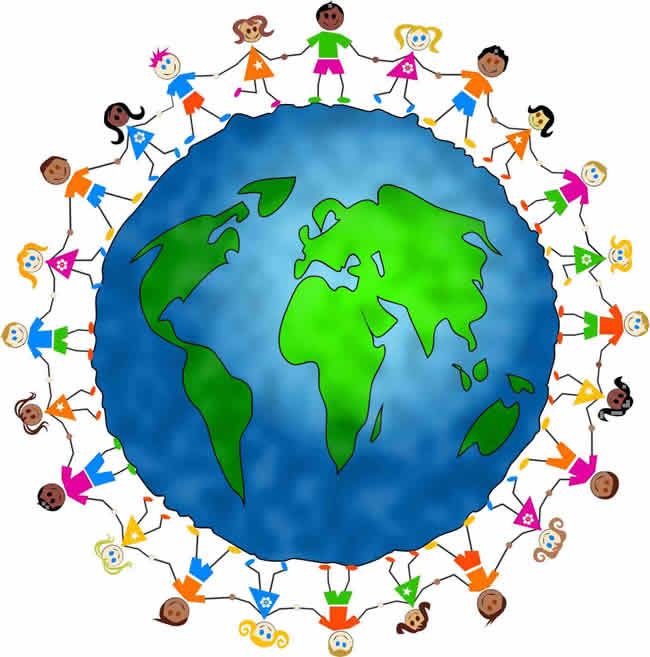 “Fatto salvo quanto definito nel comma
precedente, si possono dispensare alunni
e studenti dalle prestazioni scritte in lingua
straniera in corso d’anno scolastico e in
sede di esami di Stato, nel caso in cui
ricorrano tutte le condizioni di seguito
elencate:…
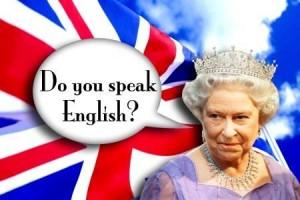 “…Solo in caso di particolari gravità del disturbo di
apprendimento, anche in commorbilità con altri disturbi o
patologie, risultanti dal certificato diagnostico, l’alunno o
lo studente possono – su richiesta delle famiglie e
conseguente approvazione del consiglio di classe –
essere esonerati dall’insegnamento delle lingue
straniere e seguire un percorso didattico
differenziato.”
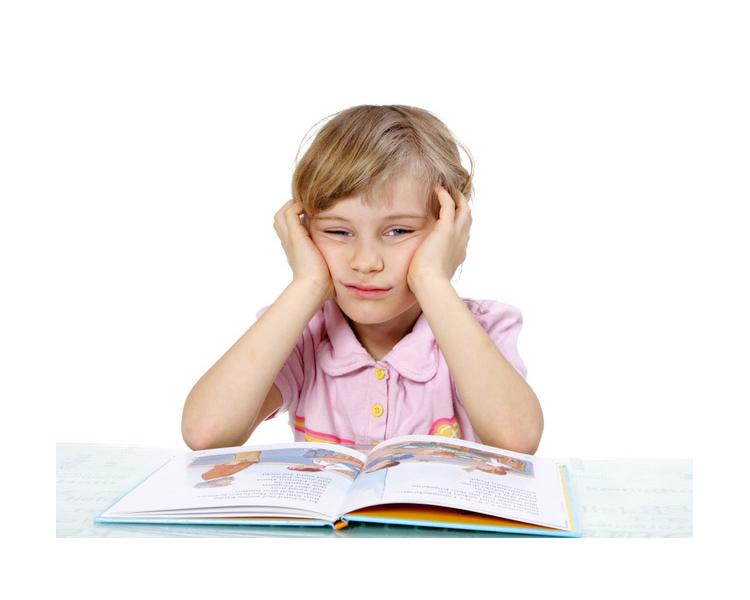 Quindi
• L’ESONERO TOTALE DALLO STUDIO
DELLA LINGUA STRANIERA NELLA
SCUOLA SECONDARIA DI II GRADO
NON CONSENTE IL RILASCIO DI UN
DIPLOMA quinquennale e di ciò le famiglie
(o gli studenti maggiorenni) devono essere
esplicitamente avvertite (o avvertiti) e
devono firmare uno specifico documento in
tal senso, di cui una copia originale viene
conservata agli atti della scuola.
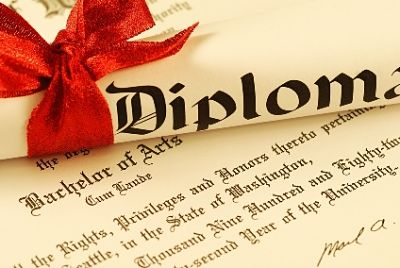